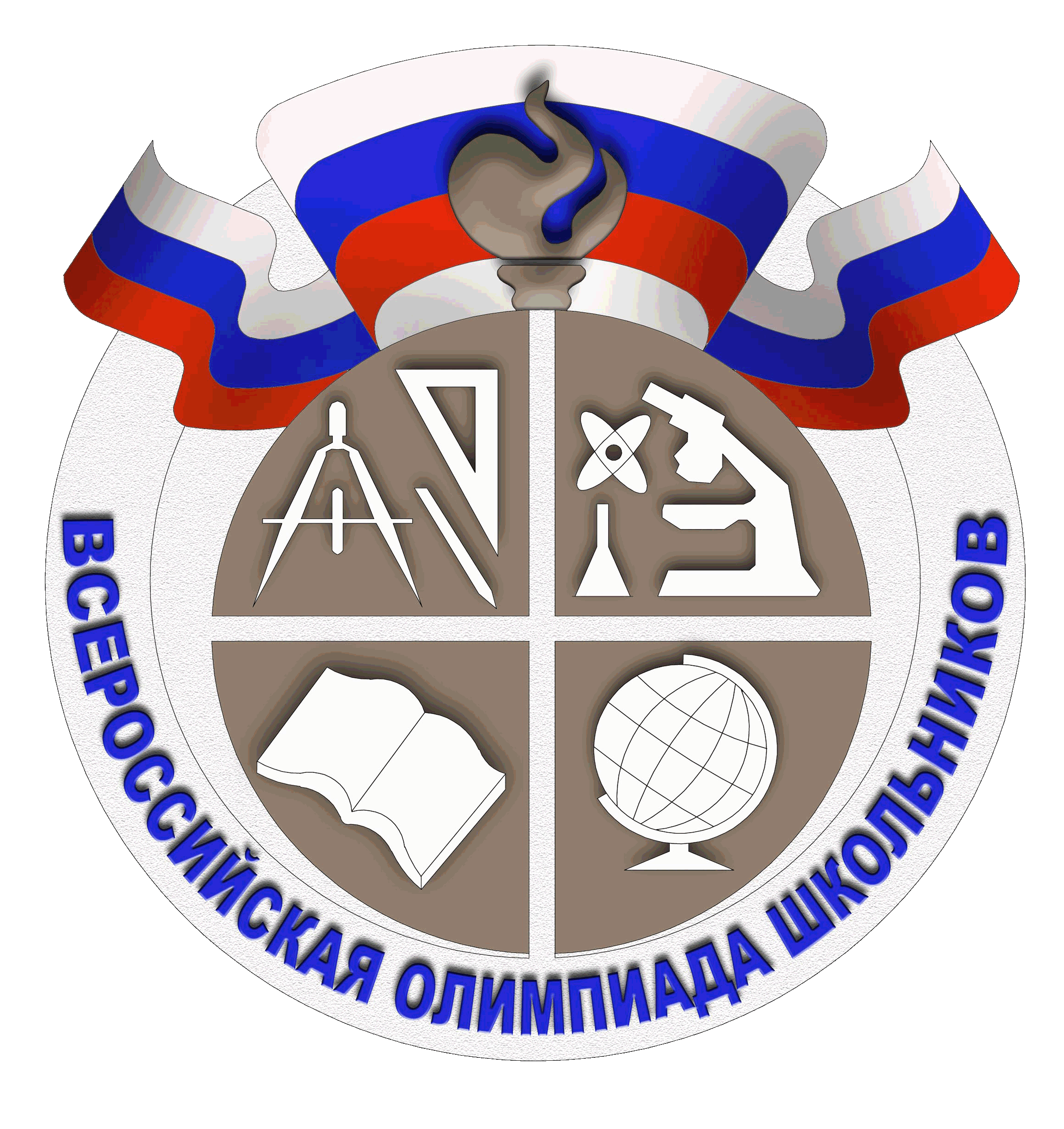 Всероссийская олимпиада школьников в 2018-2019 учебном году
Нормативные документы
Приказ Министерства образования и науки РФ от 18 ноября 2013 г. № 1252
«Об утверждении Порядка проведения всероссийской олимпиады школьников»
С изменениями и дополнениями от:
17 марта 2015 г. № 249, 
17 декабря 2015 г. № 1488,
17 ноября 2016 г. № 1435
Порядокпроведения всероссийской олимпиады школьников
Олимпиада проводится в целях выявления и развития у обучающихся творческих способностей и интереса к научной (научно-исследовательской) деятельности, пропаганды научных знаний, отбора лиц, проявивших выдающиеся способности в составы сборных команд Российской Федерации для участия в международных олимпиадах по общеобразовательным предметам.
Порядок проведения всероссийской олимпиады школьников
математика, русский, иностранный язык (английский, немецкий, французский, испанский, китайский, итальянский), информатика и ИКТ, физика, астрономия,  химия, биология, экология, география, астрономия, литература, история, обществознание, экономика, право, искусство (мировая художественная культура), физическая культура, технология, основы безопасности жизнедеятельности для обучающихся по образовательным программам основного общего и среднего общего образования;
математика, русский язык для обучающихся по образовательным программам начального общего образования.
Порядокпроведения всероссийской олимпиады школьников
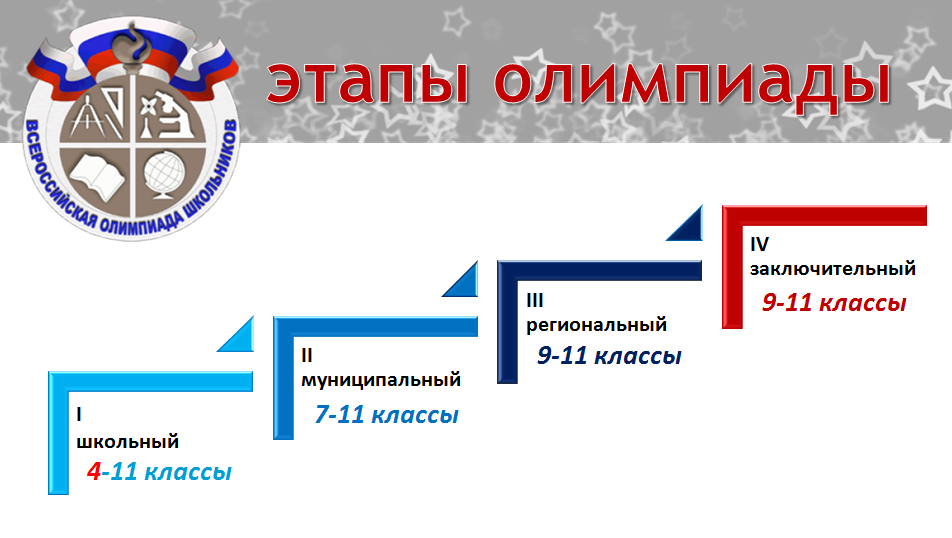 Организаторами олимпиады являются:
школьного и муниципального этапов -орган местного самоуправления, осуществляющий управление в сфере образования и муниципальные предметно-методические комиссии.
Порядокпроведения всероссийской олимпиады школьников
Индивидуальные результаты участников каждого этапа олимпиады с указанием сведений об участниках (фамилия, инициалы, класс, количество баллов, субъект РФ) заносятся в рейтинговую таблицу результатов участников соответствующего этапа олимпиады по общеобразовательному предмету, представляющую собой ранжированный список участников, расположенных по мере убывания набранных ими баллов .
Участники с равным количеством баллов располагаются в алфавитном порядке.
Порядокпроведения всероссийской олимпиады школьников
Рабочим языком проведения олимпиады является русский язык.
Взимание платы за участие в олимпиаде не допускается.
При проведении этапов олимпиады каждому участнику олимпиады должно быть предоставлено отдельное рабочее место, оборудованное в соответствии с требованиями к проведению соответствующего этапа олимпиады по каждому общеобразовательному предмету. Все рабочие места участников олимпиады должны обеспечивать участникам олимпиады равные условия и соответствовать действующим на момент проведения олимпиады санитарно-эпидемиологическим правилам и нормам.
Порядокпроведения всероссийской олимпиады школьников
В месте проведения олимпиады вправе присутствовать представители организатора олимпиады, оргкомитетов и жюри соответствующего этапа олимпиады, должностные лица Минобрнауки России, а также граждане, аккредитованные в качестве общественных наблюдателей в порядке, установленном Минобрнауки России.
Порядокпроведения всероссийской олимпиады школьников
До начала соответствующего этапа олимпиады по каждому общеобразовательному предмету представители организатора олимпиады проводят инструктаж участников олимпиады - информируют о продолжительности олимпиады, порядке подачи апелляций о несогласии с выставленными баллами, о случаях удаления с олимпиады, а также о времени и месте ознакомления с результатами олимпиады (требования).
Порядокпроведения всероссийской олимпиады школьников
Родитель (законный представитель) обучающегося, заявившего о своем участии в олимпиаде, в срок не менее чем за 10 рабочих дней до начала школьного этапа олимпиады в письменной форме подтверждает ознакомление с настоящим Порядком и предоставляет организатору школьного этапа олимпиады согласие на публикацию олимпиадной работы своего несовершеннолетнего ребенка, в том числе в информационно-телекоммуникационной сети "Интернет" (далее - сеть Интернет).
Порядокпроведения всероссийской олимпиады школьников
Во время проведения олимпиады участники олимпиады:
должны соблюдать настоящий Порядок и требования к проведению соответствующего этапа олимпиады …
не вправе общаться друг с другом, свободно перемещаться по аудитории;
вправе иметь справочные материалы, средства связи и электронно-вычислительную технику, разрешённые к использованию во время проведения олимпиады, перечень которых определяется в требованиях к организации и проведению соответствующих этапов олимпиады по каждому общеобразовательному предмету.
Порядокпроведения всероссийской олимпиады школьников
В случае нарушения участником олимпиады настоящего Порядка и (или) утверждённых требований к организации и проведению соответствующего этапа олимпиады по каждому общеобразовательному предмету, представитель организатора олимпиады вправе удалить данного участника олимпиады из аудитории, составив акт об удалении участника олимпиады.
Участники олимпиады, которые были удалены, лишаются права дальнейшего участия в олимпиаде по данному общеобразовательному предмету в текущем году.
Порядокпроведения всероссийской олимпиады школьников
В целях обеспечения права на объективное оценивание работы участники олимпиады вправе подать в письменной форме апелляцию о несогласии с выставленными баллами в жюри соответствующего этапа олимпиады.
Участник олимпиады перед подачей апелляции вправе убедиться в том, что его работа проверена и оценена в соответствии с установленными критериями и методикой оценивания выполненных олимпиадных заданий.
Рассмотрение апелляции проводится с участием самого участника олимпиады.
По результатам рассмотрения апелляции о несогласии с выставленными баллами жюри соответствующего этапа олимпиады принимает решение об отклонении апелляции и сохранении выставленных баллов или об удовлетворении апелляции и корректировке баллов.
Организация и проведение олимпиады
Олимпиада проводится ежегодно в рамках учебного года с 1 сентября (срок окончания школьного этапа - не позднее 31 октября).
квоты победителей и призёров, которые составляют не более 45 процентов от общего числа участников олимпиады по каждому общеобразовательному предмету, при этом число победителей олимпиады не должно превышать 8 процентов от общего числа участников  олимпиады по каждому общеобразовательному предмету.
Организация и проведение олимпиады
Жюри всех этапов олимпиады:
принимает для оценивания закодированные (обезличенные) олимпиадные работы участников олимпиады;
оценивает выполненные олимпиадные задания в соответствии с утверждёнными критериями и методиками оценивания выполненных олимпиадных заданий;
проводит с участниками олимпиады анализ олимпиадных заданий и их решений;
осуществляет очно по запросу участника олимпиады показ выполненных им олимпиадных заданий;
представляет результаты олимпиады её участникам;
Организация и проведение олимпиады
рассматривает очно апелляции участников олимпиады с использованием видеофиксации;
определяет победителей и призеров олимпиады на основании рейтинга по каждому общеобразовательному предмету и в соответствии с квотой, установленной организатором олимпиады соответствующего этапа, при этом победителем, призёром олимпиады признается участник, набравший не менее 50 процентов от максимально возможного количества баллов по итогам оценивания выполненных олимпиадных заданий;
представляет организатору олимпиады результаты олимпиады (протоколы) для их утверждения;
составляет и представляет организатору соответствующего этапа олимпиады аналитический отчёт о результатах выполнения олимпиадных заданий по каждому общеобразовательному предмету.
Школьный этап олимпиады
Школьный этап олимпиады проводится по разработанным муниципальными предметно-методическими комиссиями по общеобразовательным предметам, по которым проводится олимпиада заданиям, основанным на содержании образовательных программ начального общего, основного общего и среднего общего образования углублённого уровня и соответствующей направленности (профиля), для 4-11 классов.
Школьный этап олимпиады
На школьном этапе олимпиады на добровольной основе принимающие индивидуальное участие обучающиеся 4 - 11 классов
Школьный этап олимпиады
Участники школьного этапа олимпиады вправе выполнять олимпиадные задания, разработанные для более старших классов по отношению к тем, в которых они проходят обучение. 
В случае прохождения на последующие этапы олимпиады данные участники выполняют олимпиадные задания, разработанные для класса, который они выбрали на школьном этапе олимпиады.
Методические рекомендации
На методическом сайте всероссийской олимпиады школьников АПКиППРО http://olymp.apkpro.ru на странице методические материалы, в разделе материалы по предметам размещены Методические рекомендации по разработке заданий и требований к проведению школьного и муниципального этапов ВсОШ в 2018/19 учебном году.
Рекомендации размещены на сайте: http://olymp.apkpro.ru/mm/mpp/
Предварительный график проведения школьного этапа  Всероссийской олимпиады школьников в Сысертском городском округе в 2018/2019 учебном году
Олимпиадные задания
Рассылка олимпиадных заданий школьного этапа будет производиться не позднее 15.00 часов в день, предшествующий дню проведения олимпиады. 
Если олимпиада проводится в понедельник, рассылка будет в пятницу. 
Передача ответов и критериев оценки к олимпиадным работам будет производиться в 09.00 в день проверки
Инструкция по кодированию олимпиадных работ школьного этапа
Бланки готовятся заранее и разрезаются по количеству учащихся, заявившихся на олимпиаду.
Учащийся заполняет все поля бланка печатными буквами, после заполнения переносит только шифр на верхнее правое поле своей олимпиадной работы либо в матрицу ответов (перенос шифра проконтролировать!!!). 
Заполненные шифры собирает ответственный за проведение олимпиады в аудитории.
Инструкция по кодированию олимпиадных работ школьного этапа
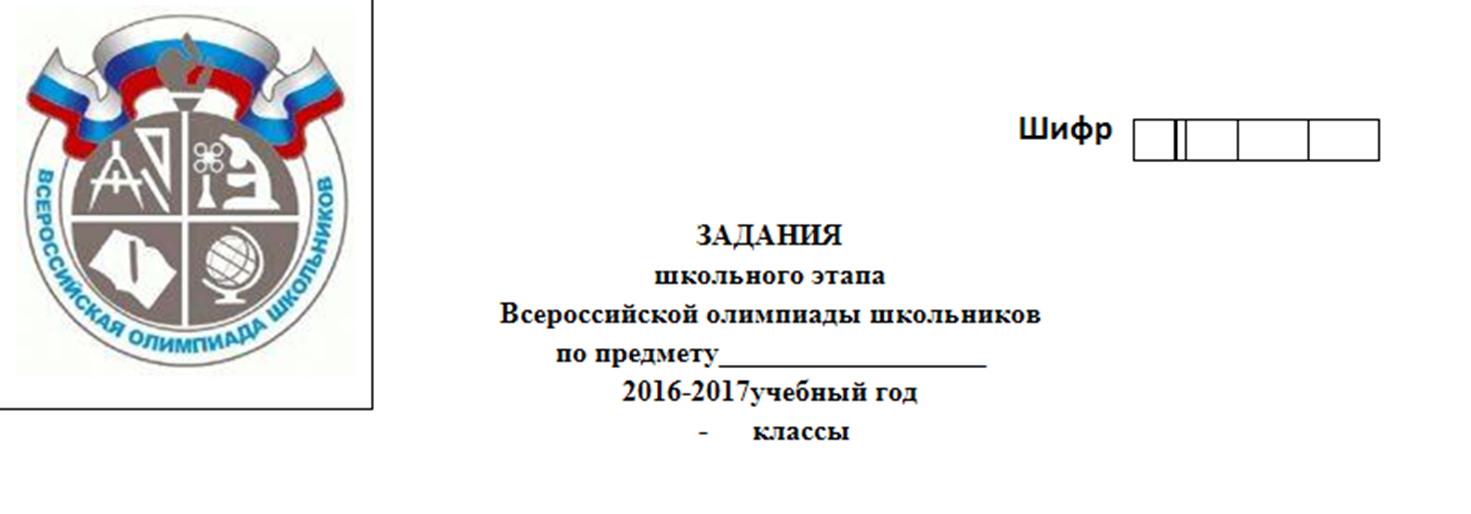 Олимпиадные работы
В день проведения олимпиады:
Заполненная заявка (направляется на электронный адрес ОМЦ omc_sysert@mail.ru в формате Excel)
Выполненные олимпиадные работы 7-11 классов (с шифрами) доставляются в ОМЦ в день проведения олимпиады
Проверка олимпиадных работ
Проверка выполненных олимпиадных работ осуществляется на следующий день после проведения олимпиады, в соответствии с графиком,  представленным в приказе Управления образования АСГО: 
проверка 4, 5 и 6 классов осуществляется на местах в ОУ; 
проверка 7-11 классов централизованно в г. Сысерть согласно графику работы жюри.
Проверка олимпиадных работ
Итоговые протоколы 4, 5, 6 классов (заполненные членами жюри) направляются на электронный адрес ОМЦ omc_sysert@mail.ru не позднее трёх рабочих дней со дня проведения олимпиады.
Организационно-технологическая модельпроведения школьного этапа всероссийской олимпиады школьников Сысертского городского округа в 2018-2019 учебном году
Функции ответственного за проведение школьного этапа олимпиады в ОО
Инструкция для жюри в организационно-технологической модели
Инструкция для дежурных наблюдателей
График проведения и проверки школьного этапа олимпиады
Квоты победителей и призеров
Отчет о проведении школьного этапа олимпиады (до 27 октября)
Форма 1 (о количестве участников)
Форма 2 (о количестве победителей и призёров)
Форма 3 (заполняется по итогам всех олимпиад)
Ссылка на отчеты будет направлена дополнительно
Контактная информация по вопросам организации и проведения всероссийской олимпиады школьников
МКОУ ДПО «Организационно-методический центр», omc_sysert@mail.ru тел.: 
8 (34374) 7-14-04 
Адрес: г. Сысерть, ул. Свободы, 38, кабинет № 4.